FRQ Workshop
Exam Overview
The AP Human Geography Exam assesses student understanding of the skills and learning objectives outlined in the course framework.  The exam is 2 hours and 15 minutes long and includes 60 multiple-choice questions and 3 free-response questions.
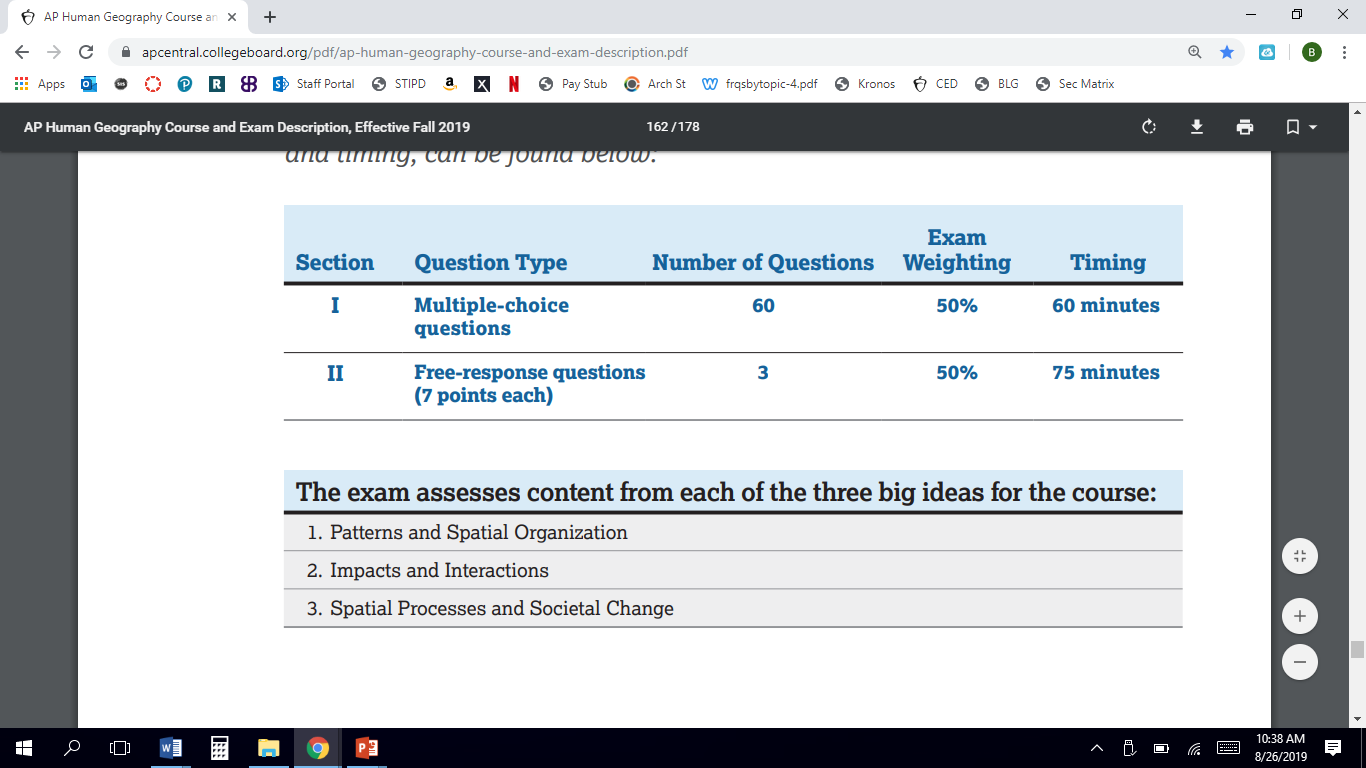 Exam Overview
Multiple Choice Questions
Multiple Choice Examples
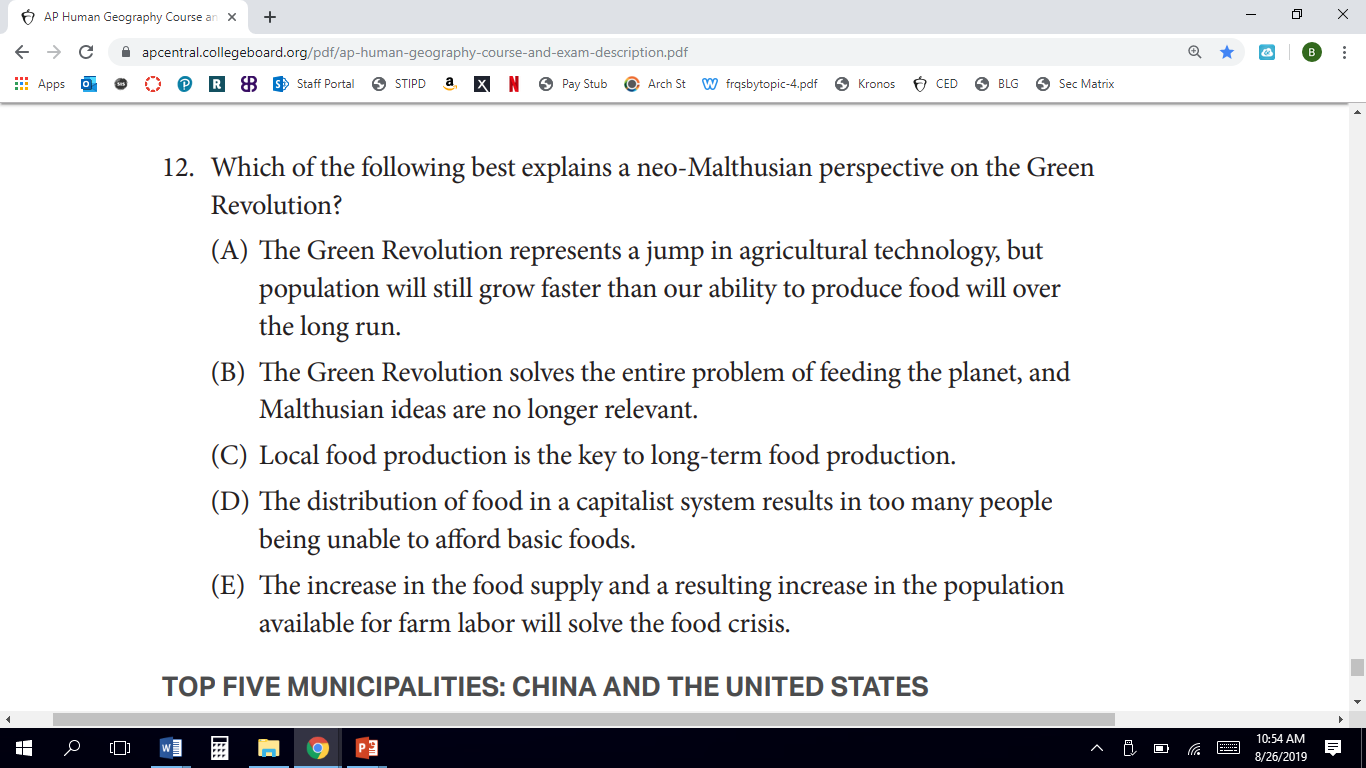 Free Response Questions
FRQ Examples
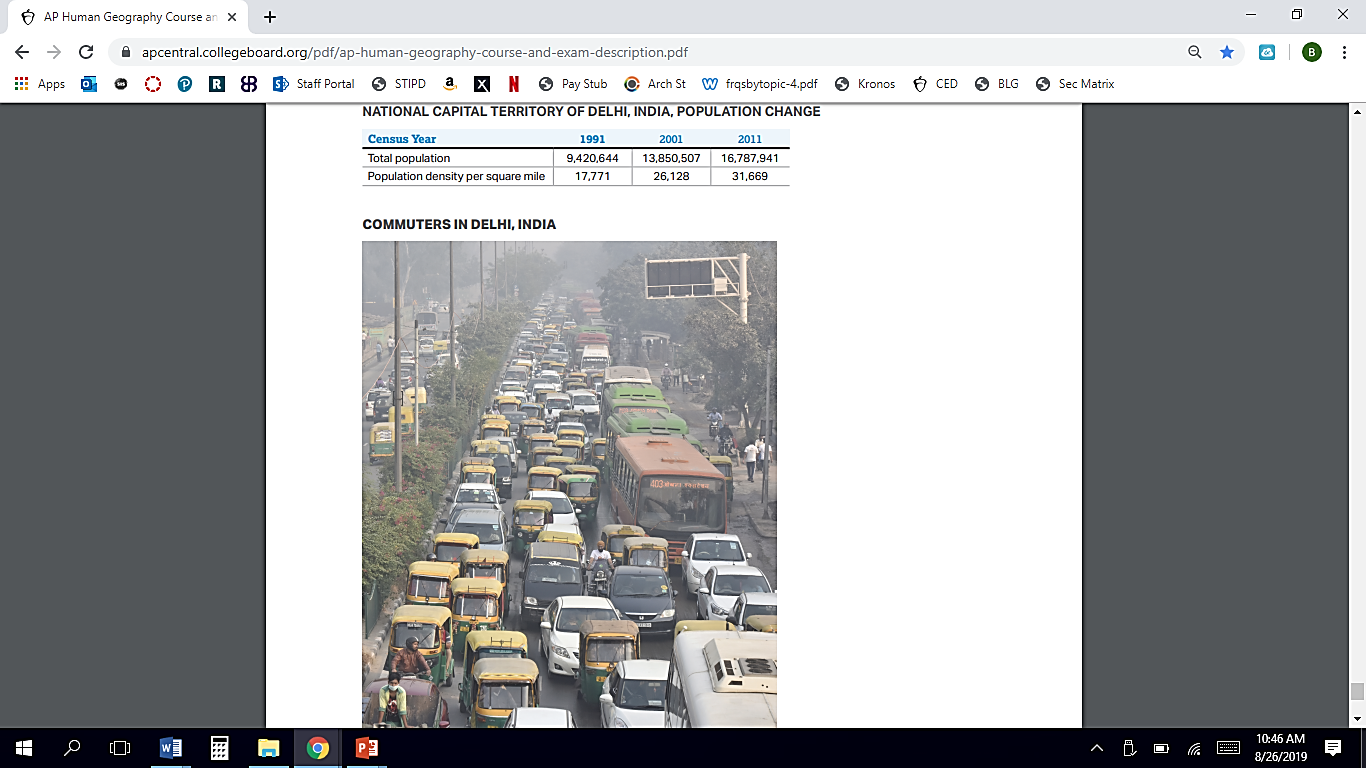 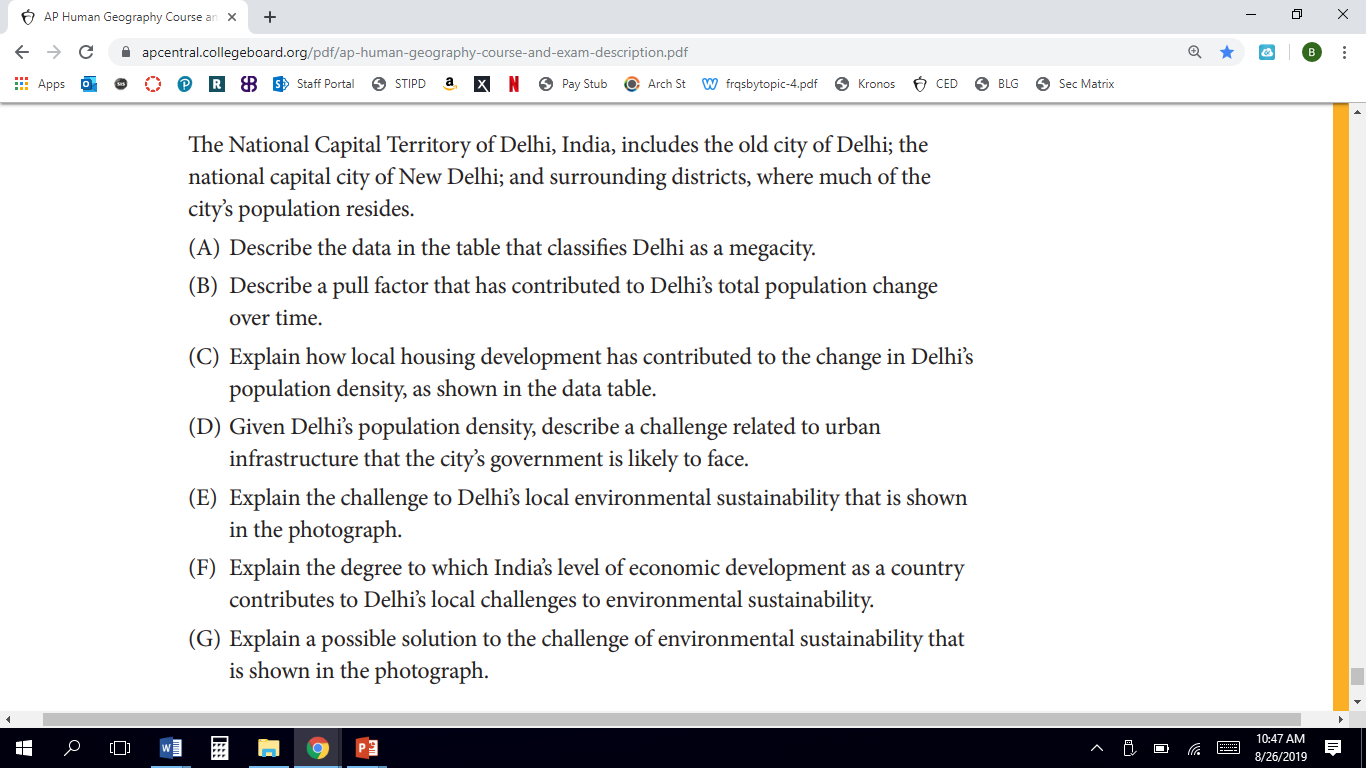 FRQ Workshop
The following task verbs are commonly used in the free-response questions:

Compare: provide a description or explanation of similarities and/or differences
Define: provide a specific meaning for a word or concept
Describe: provide the relevant characteristics of a specified topic.
Explain: provide information about how or why a relationship, process, pattern, position, or outcome occurs, using evidence and/or reasoning.
Identify: indicate or provide information about a specified topic, without elaboration or explanation.
Let’s talk about Ice Cream
What is your favorite flavor of Ice Cream?
Ice Cream FRQ
Ice cream continues to be a favorite treat of many people around the world.
Define ice cream.
Describe ice cream.
Compare ice cream to other desserts.
Identify an example of ice cream.
Identify a second example of ice cream.
Explain how ice cream changes over time.
Explain criticisms of ice cream.
A. Define ice cream.
Define—provide a specific meaning for a word or concept.
Which of the following answers part A?
Sweet flavored frozen food, containing cream and usually eggs
Can come in a variety of flavors and often eaten with additional foods such as sprinkles or fruit
B. Describe ice cream.
Describe—provide the relevant characteristics of a specified topic

Which is correct?
Ice cream can be served soft serve in a cone with mixed flavors.
Ice cream is often served with birthday cake.
Ice cream is cold, creamy, and sweet.
a rich, sweet, creamy frozen food made from variously flavored cream and milk products churned or stirred to a smooth consistency during the freezing process and often containing gelatin, eggs, fruits, nuts, etc.
C. Compare ice cream to other desserts.
Compare—provide a description or explanation of similarities and/or differences.

Let’s to this one together…
D. Identify and example of ice cream.E. Identify a second example of ice cream.
Identify—indicate or provide information about a specified topic, without elaboration or explanation.

Now you try…
F. Explain how ice cream changes over time.
G. Explain criticisms of ice cream.
Explain—provide information about how or why a relationship, process, pattern, position, or outcome occurs, using evidence and/or reasoning.

When Ice cream becomes warm it can begin to melt and lose the air that once gave it a fluffy texture and  liquifies.
Or When ice cream melts, the water in it melts too. When you refreeze it, it expands into larger crystals covering the ice cream
Steps to Tackling an FRQ
RELAX!!! Everything is OK 
Read the entire FRQ.
Underline all task verbs.
Make a brief outline of what you will write.  This can be done by brainstorming and bullet format (won’t be graded).
Complete the FRQ.
Proofread and edit.  Make sure you have completed all tasks in the every part of the question.
Plan!
You have five minutes to write what you know about the topic.
Write down vocabulary!!!!
How does it relate to other topics?
You have 15 minutes to answer the question.
You have 5 minutes to proofread.
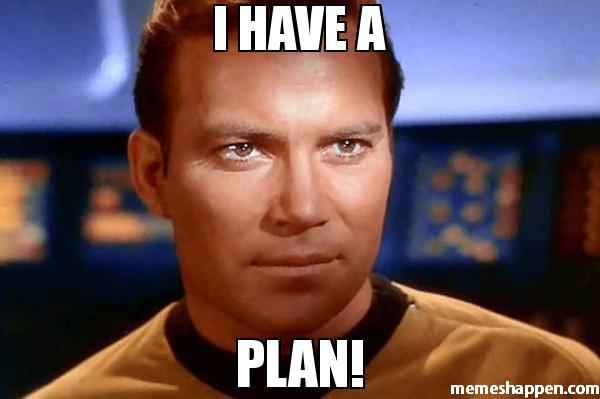 Follow the rules
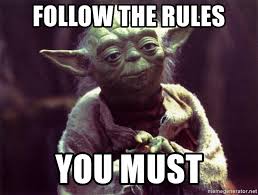 No introduction, no thesis, no conclusion
Strick through mistakes
Don’t skip lines
Use a blue or black pen
Use geographical terms whenever possible
Label sections A, B, C, D, E, F, G
No bullets or outlining—use complete sentences.
No abbreviations
Don’t use “you”
No graphs, charts, or drawings